How Lean Is Your Machine?Preliminary Findings from Recent State and EPA Business Process Improvement (BPI) Efforts
John Mitchell, Moderator
April 12, 2016
Impressive Gains in State BPI Activity
States Reporting BPI Activities
States Completing 6+ Projects
The number of states with 6+ projects has more than doubled between 2010 and 2016.
Since 2010, 21% more states have reported participating in Business Process Improvement (BPI) projects.
2
[Speaker Notes: Note: 
–  Data does not contain level of detail in order to report year to year trends.
–  A state is counted in the reporting timeframe (e.g., 2011-2016) if it reported any BPI projects or events occurring in that timeframe.  Not all data may be reported.
–  Displaying increases of counts of projects is not recommended as projects are defined differently by different states.

Data sources: ECOS Final 2016 State Inventory.xlsx & StateLeanProjects_011916.xlsx
– Findings are based on ECO’s survey of state BPI activities in 2010 and in 2016.]
Continued Investments Across BPI Activities
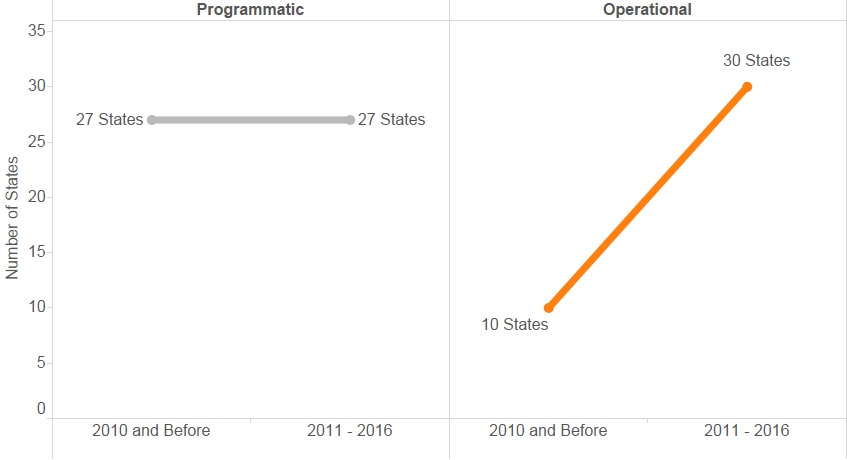 Number of states with operational BPI activities has increased 200%.
Number of states with programmatic BPI activities has remained strong.
3
[Speaker Notes: Top programmatic activities by subcategory:
– Water (23 projects between 2011-2016)
– Air & Radiation (21 projects between 2011-2016)

Top operational activities by subcategory:
– IT (19 projects between 2011-2016)
– Planning (16 projects between 2011-2016)

Note: 
–  Data does not contain level of detail in order to report year to year trends.
–  A state is counted in the reporting timeframe (e.g., 2011-2016) if it reported any BPI projects or events occurring in that timeframe.  Not all data may be reported.
–  Displaying increases of counts of projects is not recommended as projects are defined differently by different states.

Data sources: ECOS Final 2016 State Inventory.xlsx & StateLeanProjects_011916.xlsx]